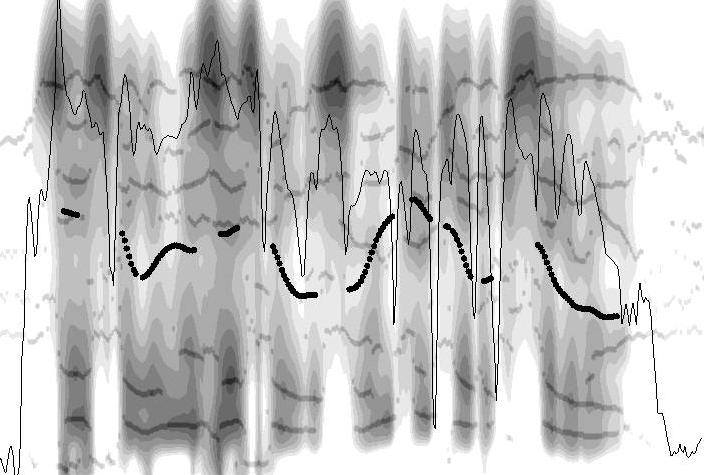 Türkçe Ses Dizgesinin İşleyişi - II
Dr. Öğr. Üyesi İpek Pınar Uzun
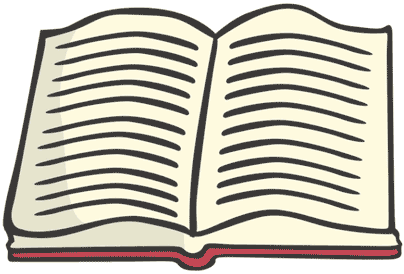 Okuma Listesi
Carr, P. (2008). A Glossary of Phonology. Edinburgh University Press.
Clark, J. (2007). An Introduction to Phonetics and Phonology. Üçüncü Baskı. Blackwell Yayınları.
Crystal, D. (1980). A Dictionary of Linguistics and Phonetics. Wiley Yayınları. 
Ergenç, İ. (2002). Konuşma Dili ve Türkçenin Söyleyiş Sözlüğü. Multilingual Yayınları. 
Ergenç, İ. ve Bekar Uzun, İ.P. (2017). Türkçenin Ses Dizgesi. Seçkin Yayıncılık. Ankara. 1. Baskı.
Gussenhoven, C. (2011). Understanding Phonology. 3. Baskı. Hodder Education.
Johnson, K. (2003). Acoustics & Auditory Phonetics. Blackwell Publishing. İkinci Baskı.
Kent, R.D. ve Read, C. (2002). Acoustic Analysis of Speech. Thomson Learning. İkinci Baskı.
Lacy, de P. (2007). The Cambridge Handbook of Phonology. Cambridge University Press.
Ladefoged, P. (2005). Vowels and Consonants. Blackwell Publishing. İkinci Baskı.
Ladefoged, P. (2006). A Course in Phonetics. Thomson/Wadsworth Yayınları. Beşinci Baskı.
Odden, D. (2005). Introducing Phonology. Cambridge University Press.
Reetz, H. ve Jongman, A. (2009). Phonetics: Transcription, Production, Acoustics and Perception. Blackwell Yayınları.
Seikel, J.A., King, D.W. ve Drumright, D.G. (2009). Anatomy & Physiology for Speech, Language and Hearing. 4. Baskı. Delmar Cangage Learning Yayınları.
Stevens, K. (2000). Acoustic Phonetics. The MIT Press. Birinci Baskı.
Zsiga, E.C. (2013). The Sounds of Language: An Introduction to Phonetics and Phonology. Wiley-Blackwell Yayınları. 
Styler, W. (2016). Using Praat for Linguistic Research, Version 1.6.Creative Commons.
Dr. İpek Pınar Uzun		 		  Türkçe Ses Dizgesinin İşleyişi - II
Seslem ve Yapısı (Syllable Structure)
Seslem, sesletimin temel mekanizmasını oluşturan ve merkezinde bir ünlü ve o ünlünün etrafında ünsüzlerin bulunduğu birimlerdir.

Seslemin etkin olduğu alanlar: 
sesbilimsel özellikler, vurgu, tonun başlangıç noktası
Çekirdek (Nucleus)
Önses (Onset)
Sonses (Coda)
‘beat’
Seslemin İç Yapısı
σ
Önses
Uyak
b
t
i
Çekirdek
Sonses
Dr. İpek Pınar Uzun		 		  Türkçe Ses Dizgesinin İşleyişi - II
Seslem ve Yapısı (Syllable Structure)
Çekirdek (Nucleus); 
Bir seslemdeki en temel birimdir ve her seslemde mutlaka bir çekirdek olmak zorundadır. Çekirdek yapılar genellikle ünlülerden oluşur, ancak kimi dillerde ünsüzler de çekirdek olabilmektedir.
 


Uyak (Rhyme); 
Uyak, bir seslemin orta kısmında yer alan temel birimdir. Bu durum, sözdizim ağaçlarındaki AÖ (önses) ve EÖ (uyak) ilişkisine benzetebilir.



Önses (Onset) ve Sonses (Coda); 
Çekirdek yapıdan farklı olarak zorunlu olmayan seslem birimleridir. Önses, çekirdekten önce gelen bir ya da daha fazla ünsüzden oluşur. Sonses ise, çekirdek sonra bir ya da daha fazla ünsüzden oluşmaktadır. Sonses az görülen bir seslem birimidir.
Dr. İpek Pınar Uzun		 		  Türkçe Ses Dizgesinin İşleyişi - II
Seslem ve Yapısı (Syllable Structure)
V: Ünlü (o)

VC: Ünlü + Ünsüz (on)

CV: Ünsüz + Ünlü (bu)

CVC: Ünsüz + Ünlü + Ünsüz (kat)

VCC: Ünlü + Ünsüz + Ünsüz (ilk)

CVCC: Ünsüz + Ünlü + Ünsüz + Ünsüz (dört)
Türkçedeki Seslem Türleri
Ünlüler (V) tek başlarına seslem oluşturabilen seslerdir; Ünsüzler (C) ise mutlaka bir ünlüyle birlikte seslem oluşturabilmektedir.
Dr. İpek Pınar Uzun		 		  Türkçe Ses Dizgesinin İşleyişi - II
Seslem ve Yapısı (Syllable Structure)
Ünlüler (V) tek başlarına seslem oluşturabilen seslerdir; Ünsüzler (C) ise mutlaka bir ünlüyle birlikte seslem oluşturabilmektedir.
Bir seslemin oluşabilmesi için 3 temel basamak bulunmaktadır: 

Seslemdeki ünlü, çekirdeğin oluşmasını sağlayan birimdir. 

Büyükçül Önses İlkesi (Maximal Onset Principle)

Seslemin ortografik değil, sesbilimsel ölçütlere göre oluşturulması gerekmektedir. Bu nedenle, seslemlerin yazılışında sesbilim abecesi kullanımı tercih edilmelidir. Örneğin, İngilizce ‘mistletoe’ (ökseotu) sözcüğü aşağıdaki gibi seslemlere göre farklılaşabilmektedir: 

Ortografik: mis.tle.toe		Sesbilimsel: mi.stle.toe
Dr. İpek Pınar Uzun		 		  Türkçe Ses Dizgesinin İşleyişi - II
Büyükçül Önses İlkesi (Maximal Onset Principle)
İki ünlü arasına gelen bir ünsüz, sonses konumunda değil, önses konumunda seslemleştirilmiş olarak kabul edilmektedir. Bu durum; Büyükçül Önses İlkesi (Maximal Onset Principle) biçiminde tanımlanmaktadır. 


Bu ilkeye göre, çekirdek yapı belirlendikten sonra, öncelikli olarak önses konumuna, o dilin izin verdiği ölçüde ünsüz yerleştirilmesini ve geri kalan ünsüzlerin de sonses konumuna yerleştirilmesini öngörmektedir. 


Her dilde önses konumunda bulunan ünsüz sayısı değişiklik göstermektedir. Örneğin, yandaki örnekte /pl/ ünsüzleri önses konumunda birlikte yer alabilmektedir.
‘plant’
σ
Önses
Uyak
pl
t
æ
Çekirdek
Sonses
Dr. İpek Pınar Uzun		 		  Türkçe Ses Dizgesinin İşleyişi - II
Büyükçül Önses İlkesi (Maximal Onset Principle)
Önses konumundaki ünsüzlerin sayısı dilden dile değişiklik gösterirken; her dil buna kendi ses dizgesindeki ölçütler çerçevesinde izin vermektedir. Aşağıdaki örneklerde, ‘ski’ sözcüğünün İngilizcede ve İspanyolcadaki seslemsel görünümleri sunulmaktadır:
‘eski’  = /es/ + /ki/
‘ski’
σ
σ
σ
Önses
Çekirdek
Sonses
Çekirdek
Çekirdek
Önses
.
i
s
e
k
i
sk
İngilizce
İspanyolca
Dr. İpek Pınar Uzun		 		  Türkçe Ses Dizgesinin İşleyişi - II
Büyükçül Önses İlkesi (Maximal Onset Principle)
Birden fazla seslem olduğunda sesletime dayalı olarak aşağıdaki gibi seslemlerin ayrılması gerekmektedir.
‘attention’  = [a.thεn.t∫∂n]
σ
σ
σ
N
N
N
.
.
n
n
∂
ε
a
t∫
th
Dr. İpek Pınar Uzun		 		  Türkçe Ses Dizgesinin İşleyişi - II
Büyükçül Önses İlkesi (Maximal Onset Principle)
Her dilde önseste ve sonseste bulunan ünsüz sayısı dilden dile değişim göstermektedir. Buna göre her dilin kendi içinde farklı kısıtlamaları bulunmaktadır. 

Örneğin Türkçede önseste birden fazla ünsüzün bir arada bulunabilmesi, yani ünsüz yığılması söz konusu değildir; ancak İngilizce önseste üç tane ünsüz bir arada bulunabilmektedir. Bu özellik, seslemlerin değiştirgen özelliğidir: ‘scream’, ‘strength’ gibi.
‘strength’  = [str.ε.ŋkθ]
σ
σ
σ
N
Sonses
Önses
.
.
ε
ŋ
k
θ
s
t
r
Dr. İpek Pınar Uzun		 		  Türkçe Ses Dizgesinin İşleyişi - II